«Жер құқығы мәселелері: сұрақтар мен жауаптар»
Базарбек Бакытжан Жумабекулы
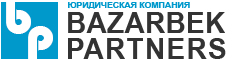 Жерді пайдалану мен қорғау саласындағы өкілеттігін уәкілетті органға беру
Жер кодексі мен өзге заңдарға енетін өзгерістердің мақсаты
Жер телімдерінің жеке меншік құқығы мен жер пайдалану құқығына заңсыз табыстау фактілерін алдын алу мақсатында жерді пайдалану мен қорғау саласындағы өкілеттігі мен құзыретін уәкілетті органға беруге қатысты жер заңнамасына тиісті өзгерістер мен толықтыруларды енгізу
Заң жобасының негізгі мақсаты
Жерді пайдалану мен қорғау саласындағы өкілеттігі мен құзыретін: 
орталық уәкілетті органға
жергілікті уәкілетті органдарға беруге қатысты жер заңнамасына тиісті өзгерістер мен толықтыруларды енгізу
Ғарыштық мониторинг жүргізу арқылы тексерістерді жүргізу
Заң жобасы аясында Жер кодексінің мәтінін жаңа 145-1 бабын енгізу. 
Яғни, пайдаланбайтын ауыл шаруашылық мақсатындағы жерлерді қайтару мақсатында бақылау жүргізу субьектісін профилактикалық тексеріссіз Жерді ара қашықтықта зондтау яғни ғарыштық мониторинг нәтижелеріне сүйене отырып жалға алу шартын бұзуды енгізу
Жердің меншік иелері мен жер пайдаланушылардың жауапкершілігін арттыру
Жердің меншік иелері мен жер пайдаланушылардың құқықтық жауапкершілігін күшейту және арттыру мақсатында Жер кодексінің 96-1 бабына тиісті өзгерістерді енгізу. 

Өзгерістерге сәйкес, жерлері мәжбүрлі түрде алынған тұлғалардығ Реестріне жер учаскелеріне жалға алу шарты мәжбүрлі түрде бүзылған тұлғаларды енгізу.

Жерлері мәжбүрлі түрде алынған тұлғалардың Реестрінде жер учаскелеріне жалға алу шарты мәжбүрлі түрде бұзылған тұлғаларды Реестр қатарынан шығару мерзімін 3 жылдан 5 жылға ұзарту.
Жалға алу шартын тоқтату негіздерін заңдастыру
Жер кодексінің мәтініне жер пайдалану құқығының тоқтатылу негіздеріне пайдаланбайған және жер заңнамасын бұзу жолымен пайдаланылған жерлер бойынша жалға алу шартын бүзуды енгізу
Ауыл шаруашылық жерді пайдаланбау мерзімдерін қысқарту
Жер кодексінің 92 бабы мәтініне жеке меншік құқығындағы ауыл шаруашылық мақсатындағы жерлердің жалпы пайдаланбау, игермеу мерзімін  2 жылдан 1 жылға азайту.
Сұрақтар жауаптар
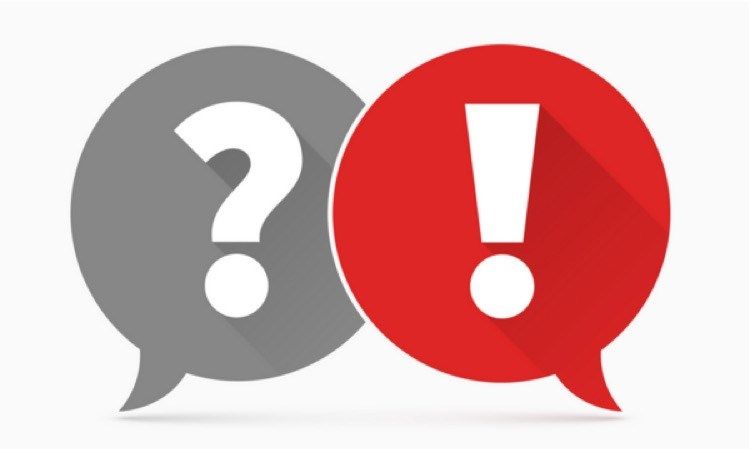 Сұрақтар
Жастілек

Қарағанды обл. Ақтоғай ауданы жер бөлімінен жеке тұрғын үй салуға ИЖС 10 соток жер сұрадым. Мен жер сұраған елдімекенде факт бойынша 2 жанұя тұрады. Сонымен қоса 5 жер учаскесі бар, бірақ меншік иелері бар. Жер бөлімінің басшысы маған осы елдімекенді статусынан айырамыз жəне сол жердегі көршілес шаруа қожалығана бөліп береміз деді. Бұл жерде басқа меншік иелерінің пікірін ескермей ме? Кейін көшіп келіп жатса малы қайда жайылары? Менің өтінішімді қанағаттандырмады. 
ЛПХ жер алу шеги канша соток?
Сұрақтар
Арафат

Лпх жер телимине уй салу ушин кандай документтер жасалуы кажет? сатылы турде айтып берсениз?
Сұрақтар
Канат

Менің жерім легализациямен 25 сотток 2007 жылы июнь айында алынған. Ол жерге бұрын әкеме шешім болған 1987 жылы шыққан. Орнында фундамент бар еді. Соны біреулер 2007 жылдың февраль айында легализациямен алып қалыпты. Фундаментті сүріп тастаған. Екі этаж уй салып қоршап қойған. Соны әкемнің бұрыңғы шешімімен қайтарып алаалам ба.
Сұрақтар
Куаныш

Мен 10 соттык жер ала аламба ?
Сұрақтар
Абдулла

Мемлекет мұқтажы үшін алынған бір жер учаскесінің орнына бірнеше жер учаскесін ала аламын ба, егерде нарықтық құны бірде болса? Мысалы, 1 гектар жердің орнына әртүрлі жерде орналасқан алаңы 0,25 гектар болатын 4 жер учаскесін алуға заң рұқсат береді ма?
Сұрақтар
Абдулла

Егерде мемлекет мұқтажы үшін алынған бір учаскенің орнына нарықтық бағасы бірдей бірнеше жер учаскесін алуға рұқсат болса ол қай заңда жазылған? тыйым салынса қай заңға сәйкес? алдын ала рахмет халықтың құқықтық сауатын арттырыр жатқаныңызға!
Сұрақтар
Төленді

Әкемнің пайға бөлінген жайылымдық (49 жылдың, 35жылы бар) жеріне қора қопсық, тұрғын үй тұрғызып, шаруашылықпен айналысса болады ма? Әкем менің атыма нотариус арқылы аударса. Жер ауылға жақын орналасқан. Әкем, ағайынымен бірге алған, ол кісі (ағайын) ұзақ мерзімге наториално пайдалануға беремін дейді.
Сұрақтар
Ақберен

Қошқар ата шаруа қожалығына 49 жылға берілген үкіметтің 12 га жері бар еді, 2010 жылы мақта егіп, күздік жиын терімде мақта өсіруге алынған ақшаны яғни қарызды қайтаралмай қалдық. Қазіргі уақытта басқа адамдар сол жерді пайдаланып келуде. Сол жерді қайта алуға қандай мүмкіндігіміз бар? Көмек бере аласыз ба қайтаруға.
Сұрақтар
Ғизат

Жер қатынастары бойынша төмендегідей сұрақтар бар: 
1) жердің нысаналы мақсатын өзгертуге бастапқыда табысталған негізі әсер етеді ма? Мәселен қосымша жер учаскесі автотұраққа және абаттандыруға арналған болса, оны коммерциялық немесе тұрғын үйге өзгертуге болады ма? Жердің нысаналы мақсатының өзгеруі/өзгермеуіне Бас жоспар, егжей-тегжей жоспарлау жобасы мен функционалдық аймаққа ғана байланысты емес па? 
2) Жердің нысаналы мақсатын өзгертуге жер комиссиясы келісім бергеннен кейін әкім оған қарсы шығып, қанағаттандырудан бас тартты. Бұл қаншалықты заңды? Әкімнің ондай құзыреті жоқ деп естідім. Дұрыс немесе бұрысын анықтап беріңізші. Рахмет.
Сұрақтар
Ғизат

Саламатсыздар ма! Менің жер қатынастары бойынша бірнеше сұрағым бар еді, соларға тоқталып өтсем: 
негізгі жер учаскесін кеңейту мақсатында автортұрақ үшін қосымша жер учаскесі табысталған. Яғни нысаналы мақсаты "для автопарковки и обслуживания здания". Енді жер учаскесінің нысаналы маңсатын өзгертейін десек әкімдік: жер учаскесі күрделі құрылысқа бастапқыдан арналмаған, сондықтан болмайды дейді. Жер кодексіне сәйкес жердің нысаналы мақсатын анықтайтын Бас жоспар мен егжей-тегжей жоспарлау жобасы емес пе? бастапқыда табысталған кездегі нысаналы мақсаты бұл жағдайда қандай мәні бар? 
менің жер учаскемнің үстінен инженерлік желілер өтіп жатуына байланысты, әкімдікке жер учаскесін мемлекет мұқтажы үшін алыңыз деп өтініш жаздық. Әкімдік бұл жағдайда мемлекеттік мұқтаждығы жоқ, сондықтан болмайды дейді. Бірақ дәл осындай басқа бір жағдайларда әкімдік мемлекет мұқтажына қабылдаған деп естідім. Туындаған жағдайда біздің ұстанымыз дұрыс па? 
Жер кодексінің 48 бабы 5 тармағына сәйкес жер учаскесін кеңейту үшін бекітілген сәулет құрылыс құжаттамасы қажет деп жазылған. Әкімдік осы негізбен бізге қосымша жер учаскесін беруден бас тартты. Осы бекітілген сәулет құрылыс құжаттамасына не жатады? нақты айтып бересіз ба?
Сұрақтар
Омирбаев Ерлан

1.Жеке тұрғын үй құрылысын салу үшін жер учаскесі инфрақұрылым жоқ жерден берілсе, инфрақұрылымы бар жерге ауыстыруға болама? Егер қасында инфрақұрылымы бар жер болса сол қасындағы инфрақұрылымы бар жерге ауыстырылама әлде ауылдың басқа жағынан инфрақұрылымы бар кез келген жерге ауыстырып алуға таңдау құқығы бар ма? 
2. Қосалқы шаруашылық жүргізу үшін берілген жер учаскесінің нысаналы ! ақсаты ауыстырылмайды дейді. Соған шынымен кодекс бойынша тыйым барма әлде ауыстырылуға жата ма?
Сұрақтар
Bekzhan

КР жер кодексинин 84 бабынын 5 тармагында коммерциялык максаттарды жане мемлекеттик емес мудделерди канагаттандыру максаттарын коздейтин кез келген иеликтен шыгару жер учаскесин мемлекет муктажы ушин мажбурлеп иеликтен шыгару болып танылмауга тиис делинген. Алайда бизде практикада Тоо немесе АО-лардын меншигине жеке тулгалардан мажбурлеп иеликтен шыгару жумыстары кездесуде. Осы жерде мемлекеттик мекеменин устанымы (позициясы) кандай болады жане мемлекеттик мекеме мажбурлеп иеликтен шыгара аладыма?
Сұрақтар
Куаныш

Уйдын кужаттарынын тубиртеги жок екен , уйге калай кужат алуга болады? Ата мурадан калган егистик жерди калай зандастыруга болады? Участка, ягни жер телими, накладка шыкса калай шешиледи?
Назар аударғаныңызға рақмет!
Базарбек Бакытжан Жумабекулы
жер құқығы сарапшысы

e-mail: bakytzhan.bazarbek@mail.ru

моб.тел.: 8-775-855-82-06
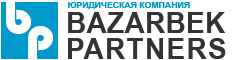